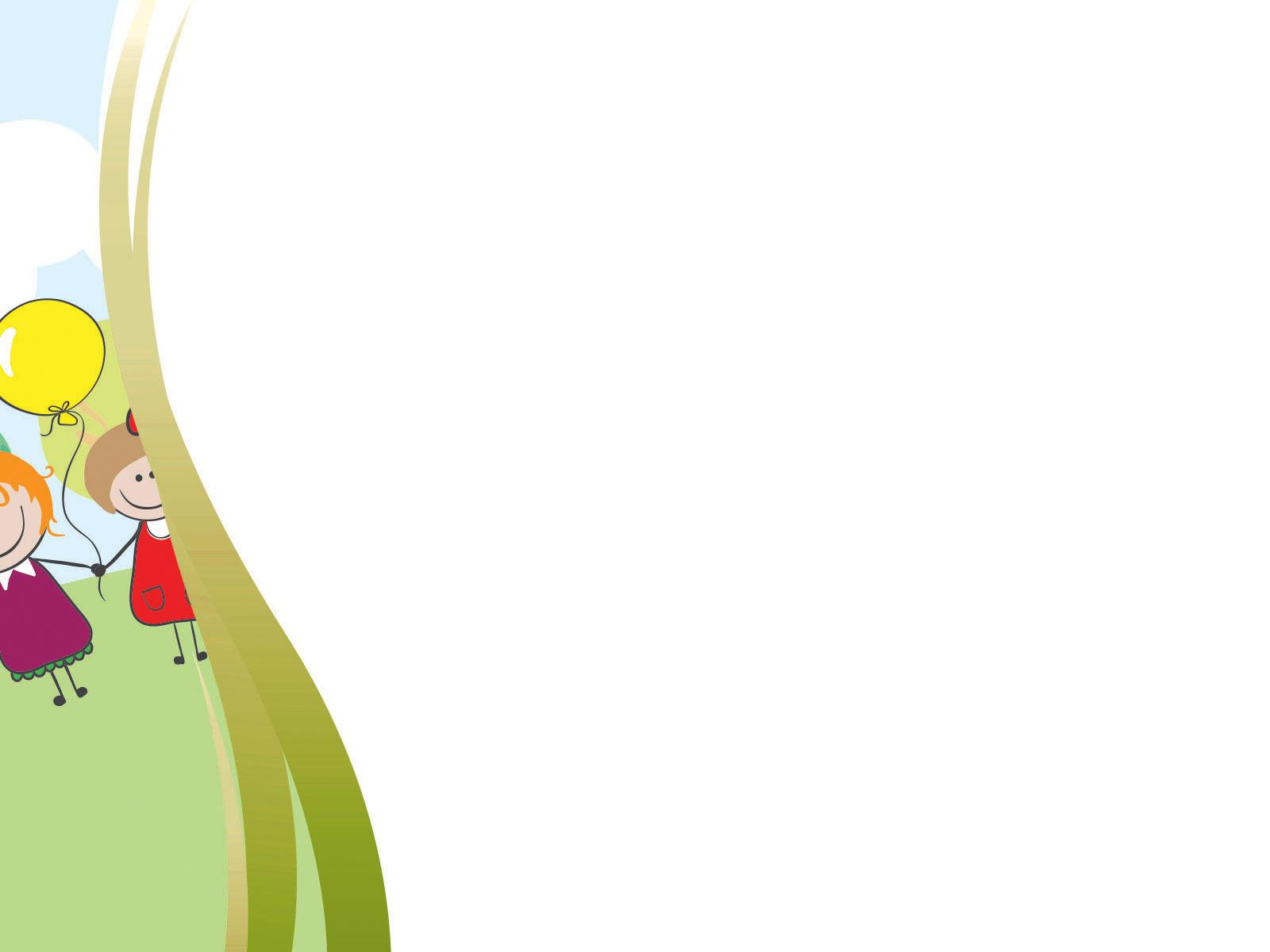 Вас приветствует кружок «Ментальная арифметика» МАДОУ «Детский сад № 42»Руководитель: Волгапкина Татьяна Михайловна.
Направленность программы кружка: Социально-педагогическая.

Цель программы кружка: 
Тренировка мозга для максимальной скорости восприятия и обработки любой информации.
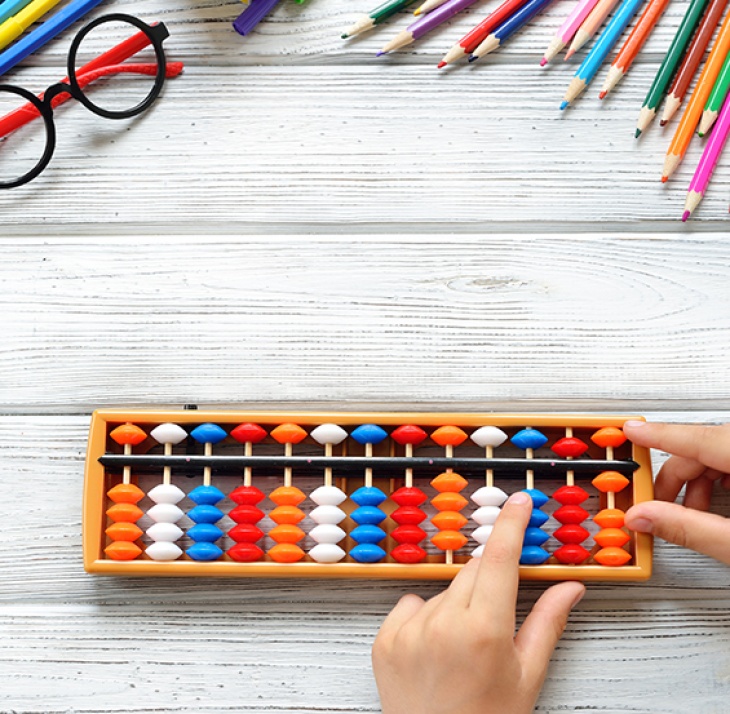 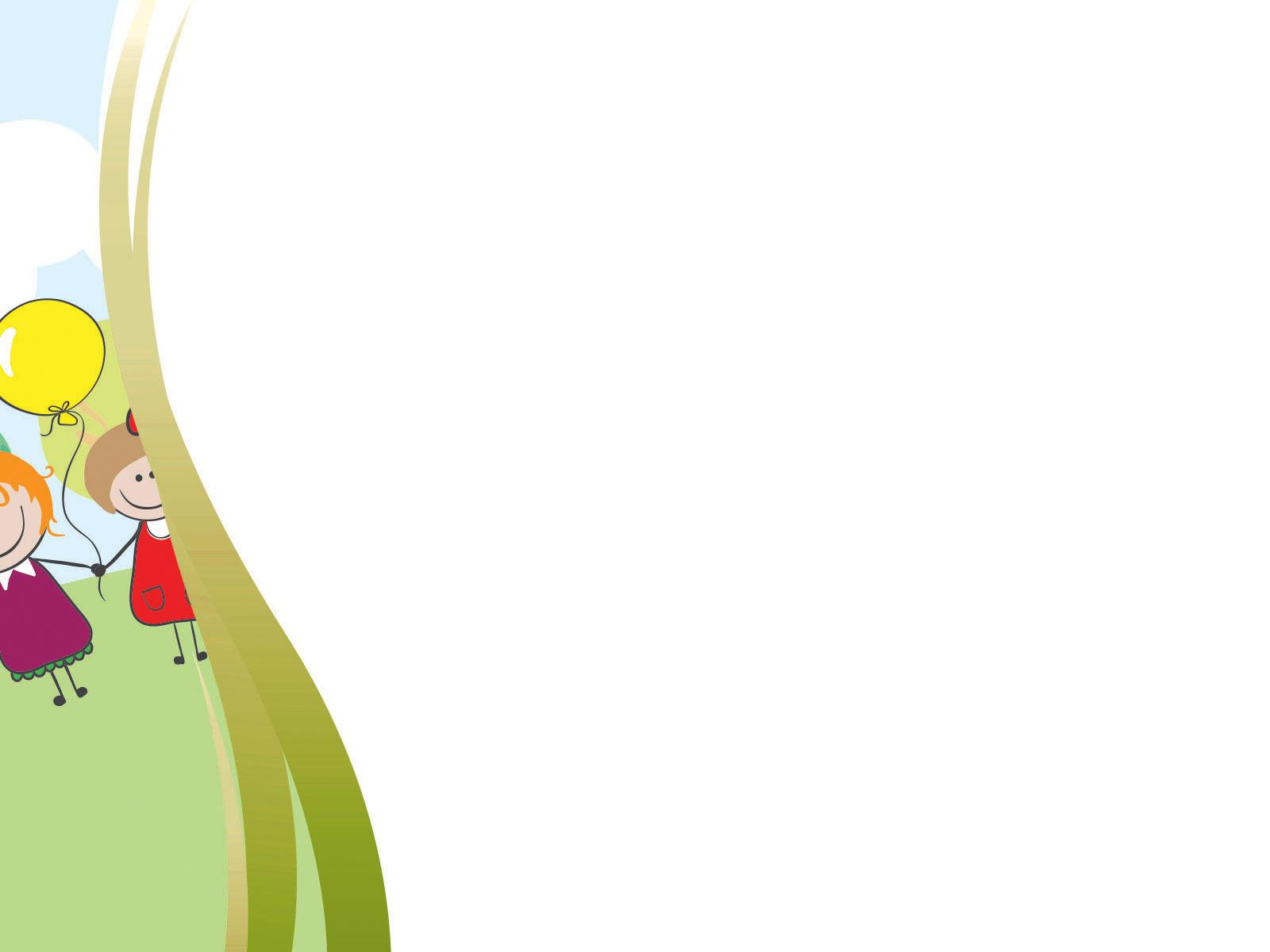 В результате освоения программы воспитанники будут:
Владеть:
- навыками продуктивного сотрудничества и здорового образа жизни. 
пассивным и активным словарным запасом;
- самодисциплиной и самостоятельностью.
Знать:
 - понятия: цифра, число, разряд, сложение, вычитание;
  - арифметические знаки (числа от 1 до 100 , знак «+», «-»).
Уметь: 
- работать со счетами ( абакусом), считая двумя руками одновременно; 
- совершать арифметические действия на абакусе и ментально («+», «-»);
-выполнять задания усложненного уровня: упражнения на развитие логического мышления;
 - свободно ориентироваться в числовом ряду в пределах 100;
- ориентироваться в своей системе знаний: отличает новое от уже известного с помощью педагога; 
-нестандартно мыслить;
- перерабатывать полученную информацию: сравнивать и группировать такие математические объекты, как числа, числовые выражения, равенства, неравенства, плоские геометрические фигуры.
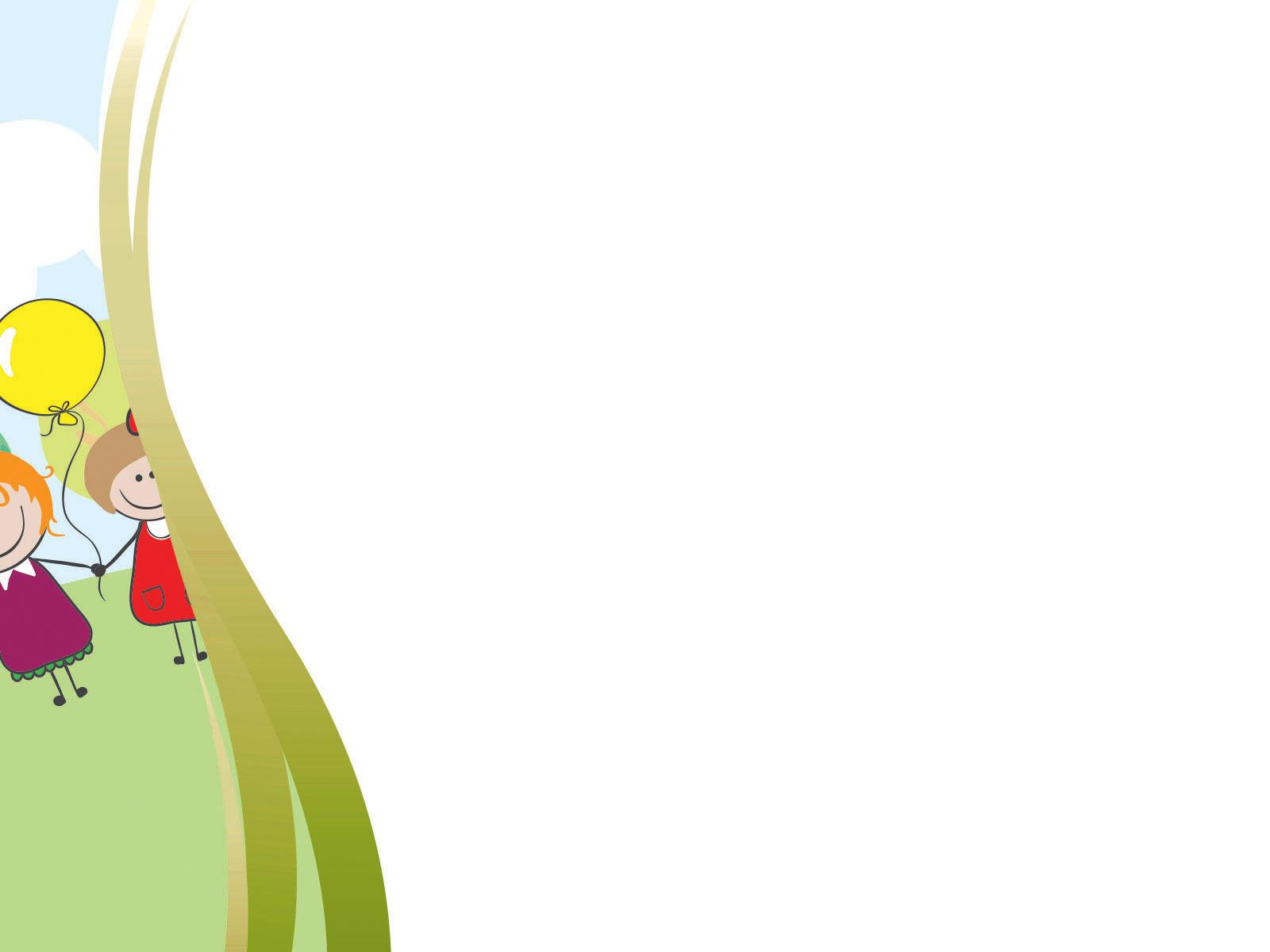 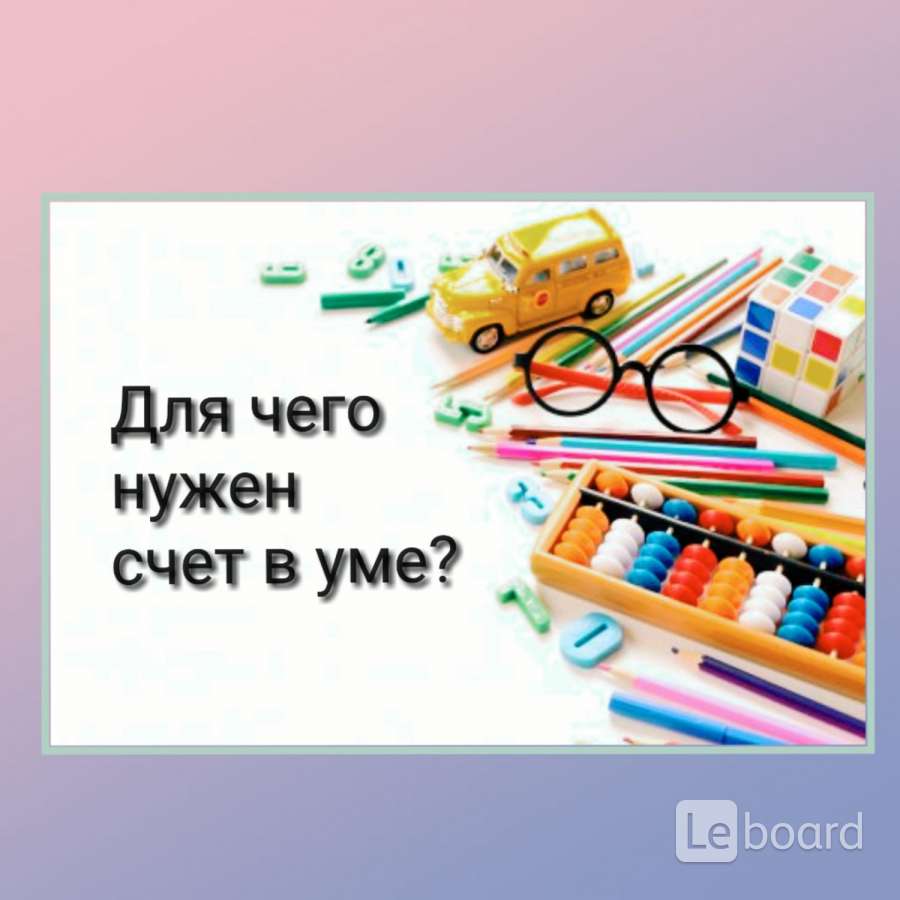 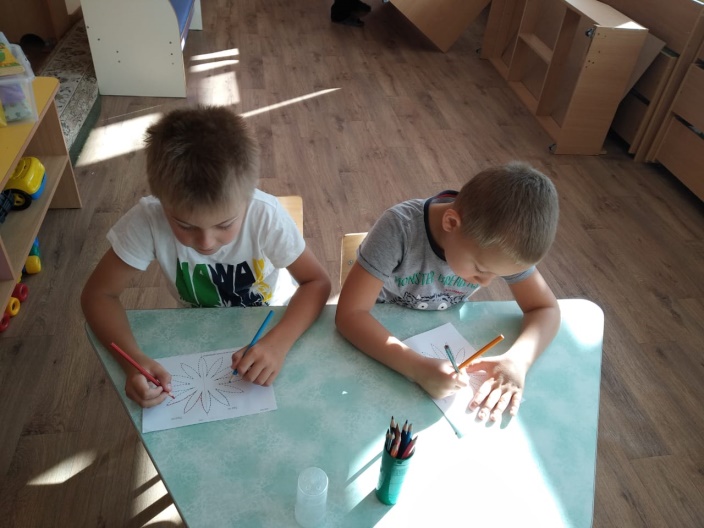 Считается, что каждое из полушарий человеческого мозга отвечает за свои направления. Так, правое позволяет развить творчество, образное восприятие и мышление. Левое полушарие в ответе за логическое мышление. Деятельность полушарий активизируется в тот момент, когда человек начинает работать руками. Если активна правая рука, то начинает работать левое полушарие. И наоборот. Человек, работающий левой рукой, способствует активизации работы правого полушария. Достигнуть таких результатов возможно при выполнении математических операций на Абакусе обеими руками.
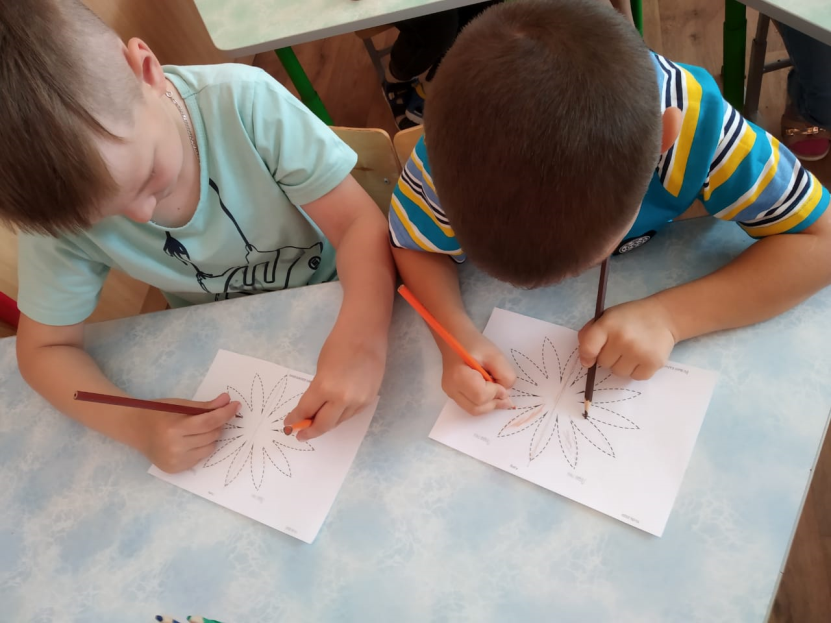 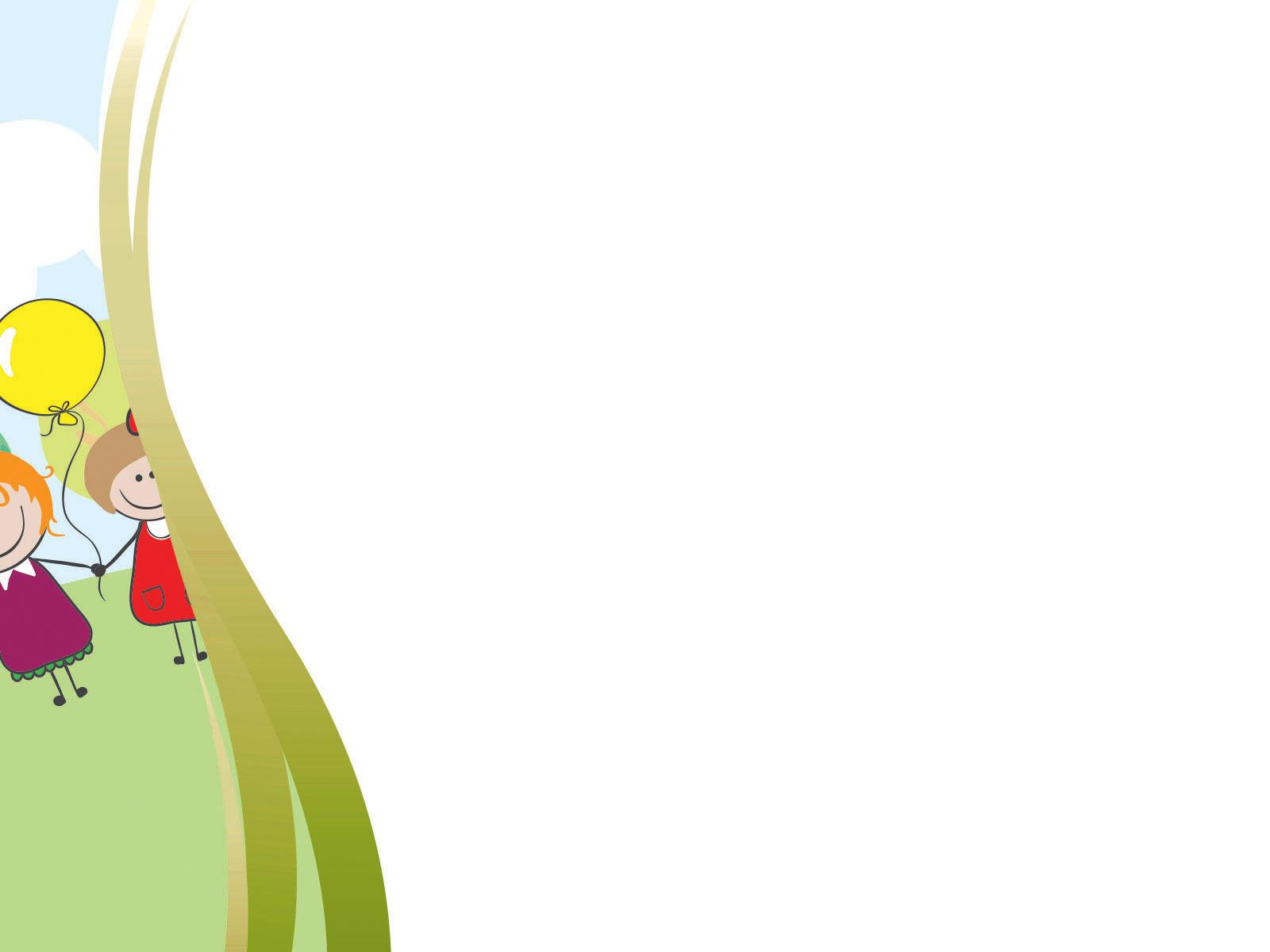 Данная программа является адаптированной̆ для детей̆ 6-7-летнего возраста независимо от наличия у них специальных навыков. Ведущая идея данной программы – развитие способностей, творческого потенциала каждого ребенка и его самореализации. Задания построены «от простого к сложному». Каждое занятие наполнено арифметическими заданиями занимательного характера.
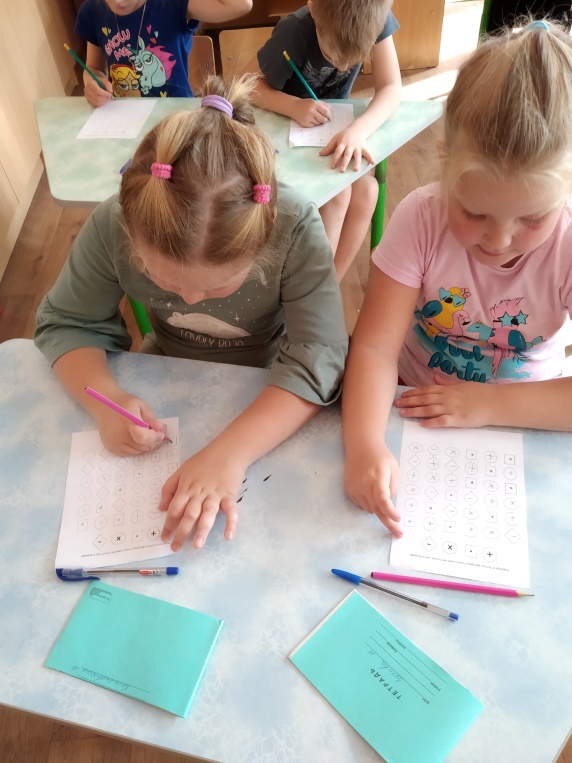 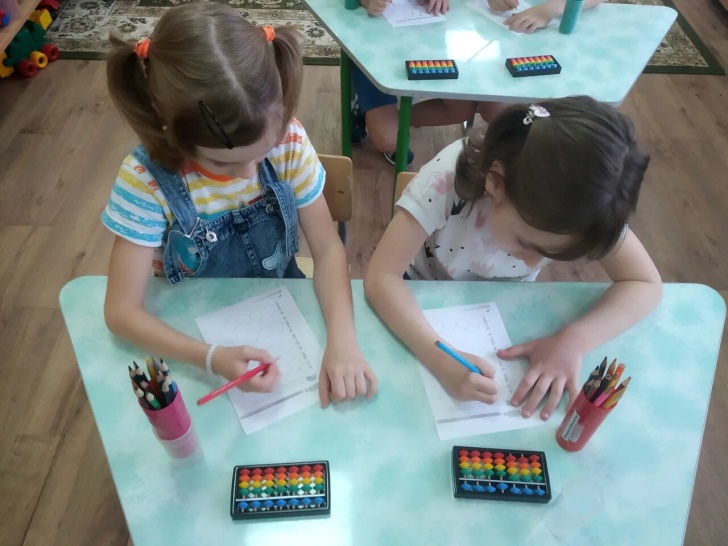 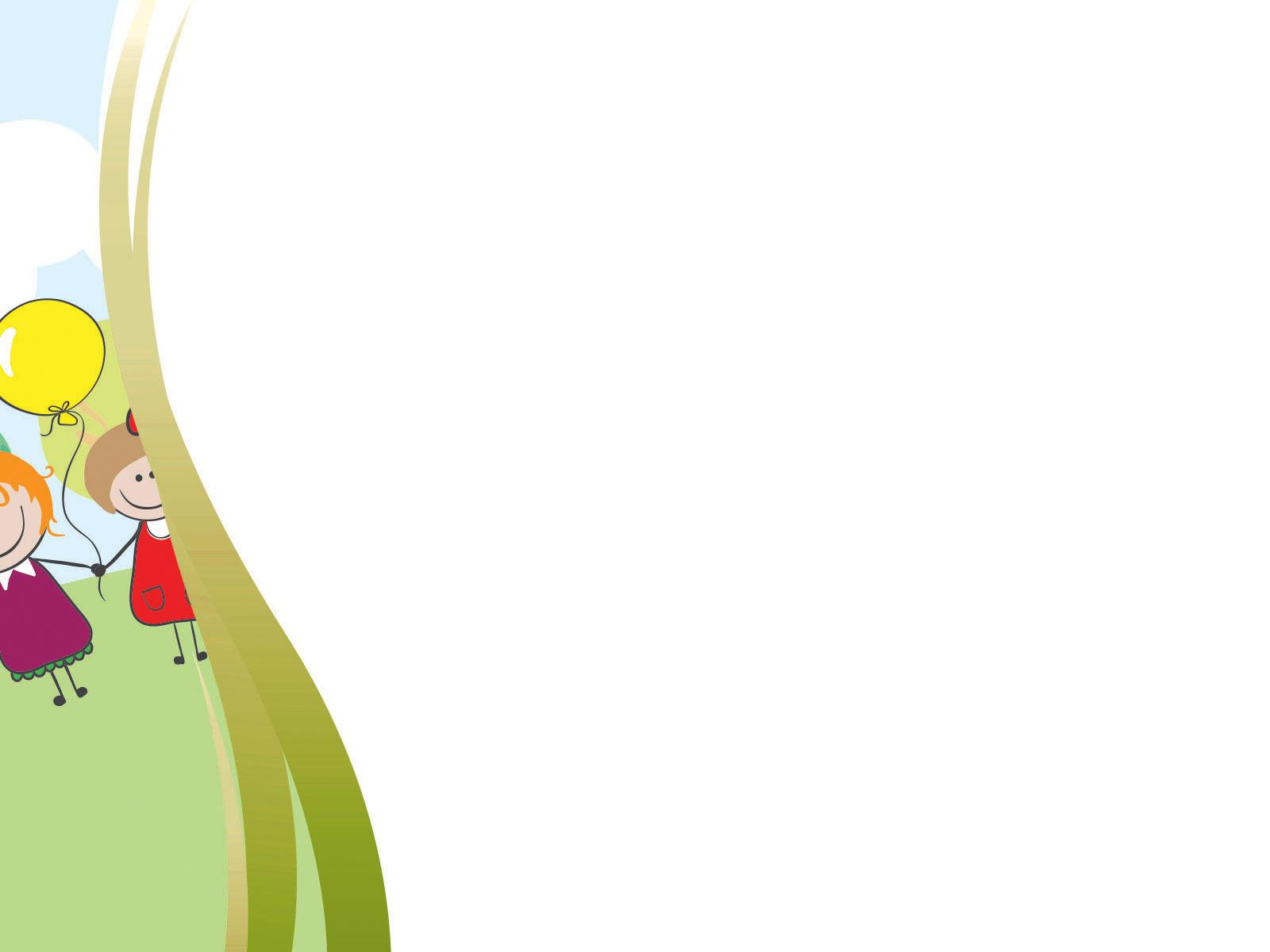 Отличительная особенность данной программы состоит в последовательном и дифференцированном изучении материала по соответствующим модулям (первый и второй год обучения).
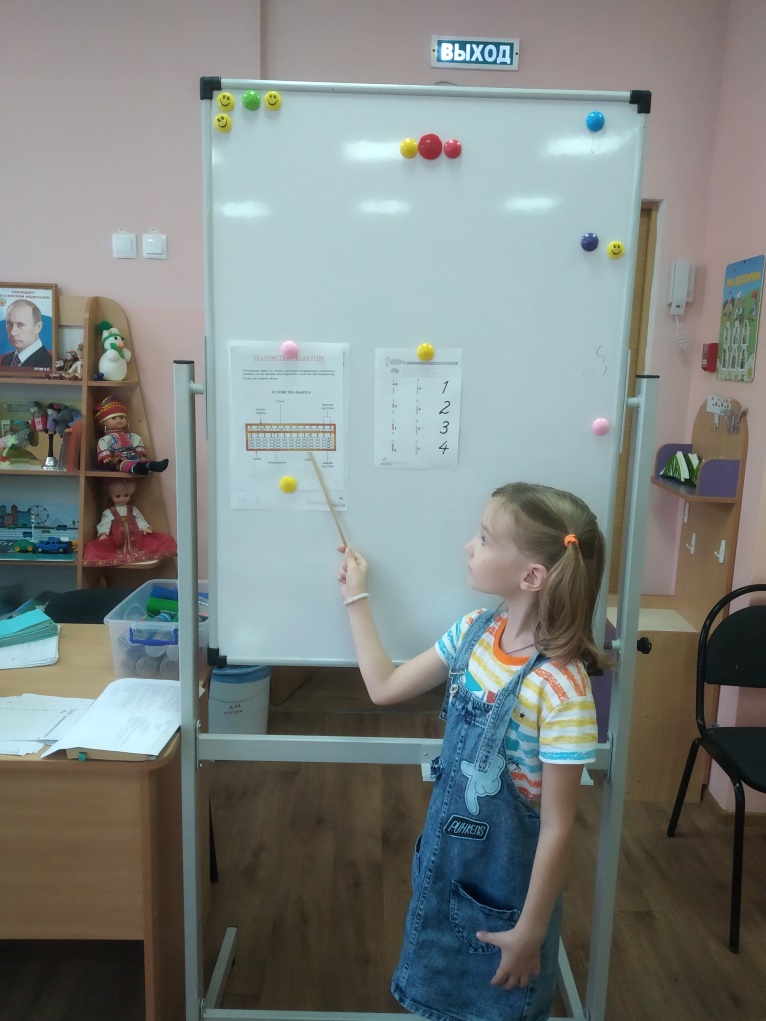 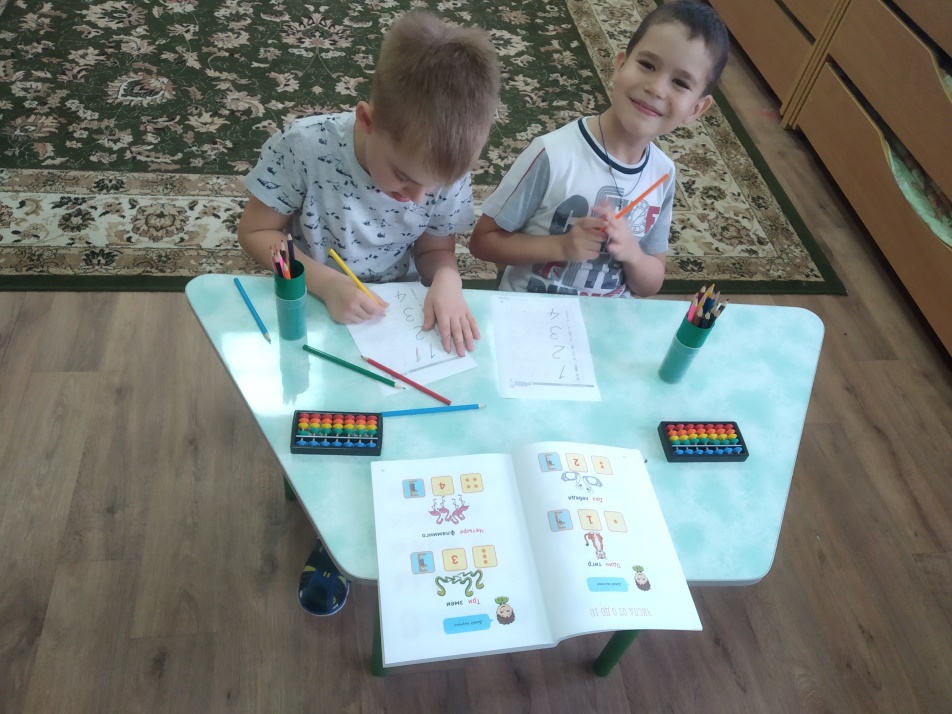 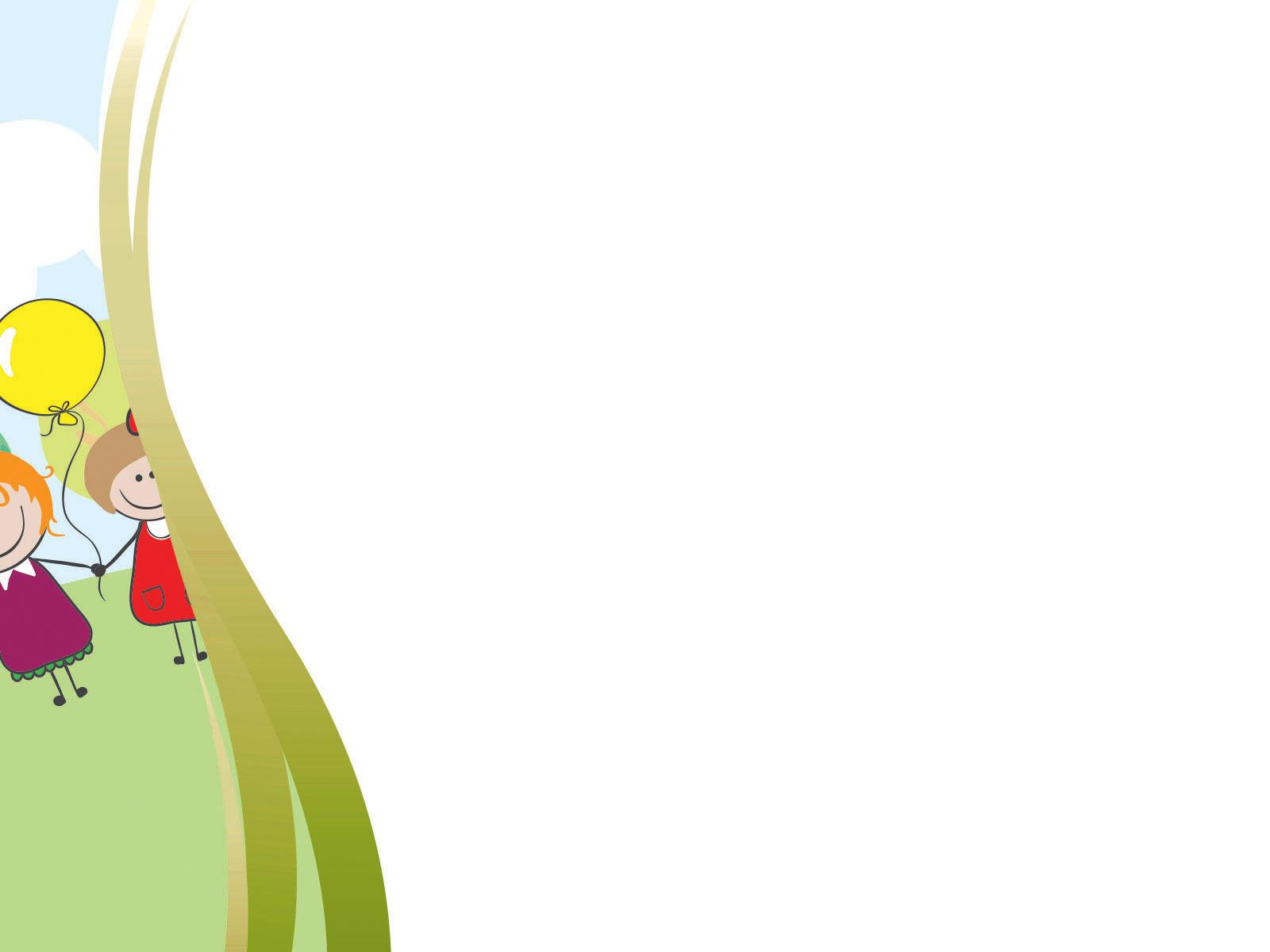